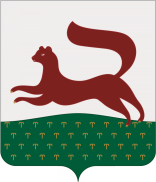 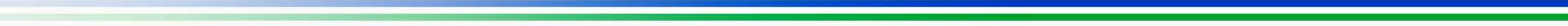 ПРОЕКТ МЕЖЕВАНИЯ ТЕРРИТОРИИ, ОГРАНИЧЕННОЙ УЛ. РИХАРДА ЗОРГЕ, УЛ.СТЕПАНА ХАЛТУРИНА, УЛ. БОЛЬШАЯ ГРАЖДАНСКАЯ, УЛ. ИМ. ГОРОДА ГАЛЛЕ В СОВЕТСКОМ РАЙОНЕ ГОРОДСКОГО ОКРУГА ГОРОД УФА РЕСПУБЛИКИ БАШКОРТОСТАН
ЗАКАЗЧИК: ООО «Башкирская Генерирующая Компания»
ИСПОЛНИТЕЛЬ: МУП «АПБ» г.Уфы
1
Схема расположения элемента планировочной структуры
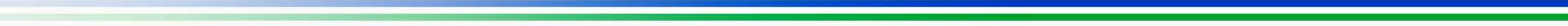 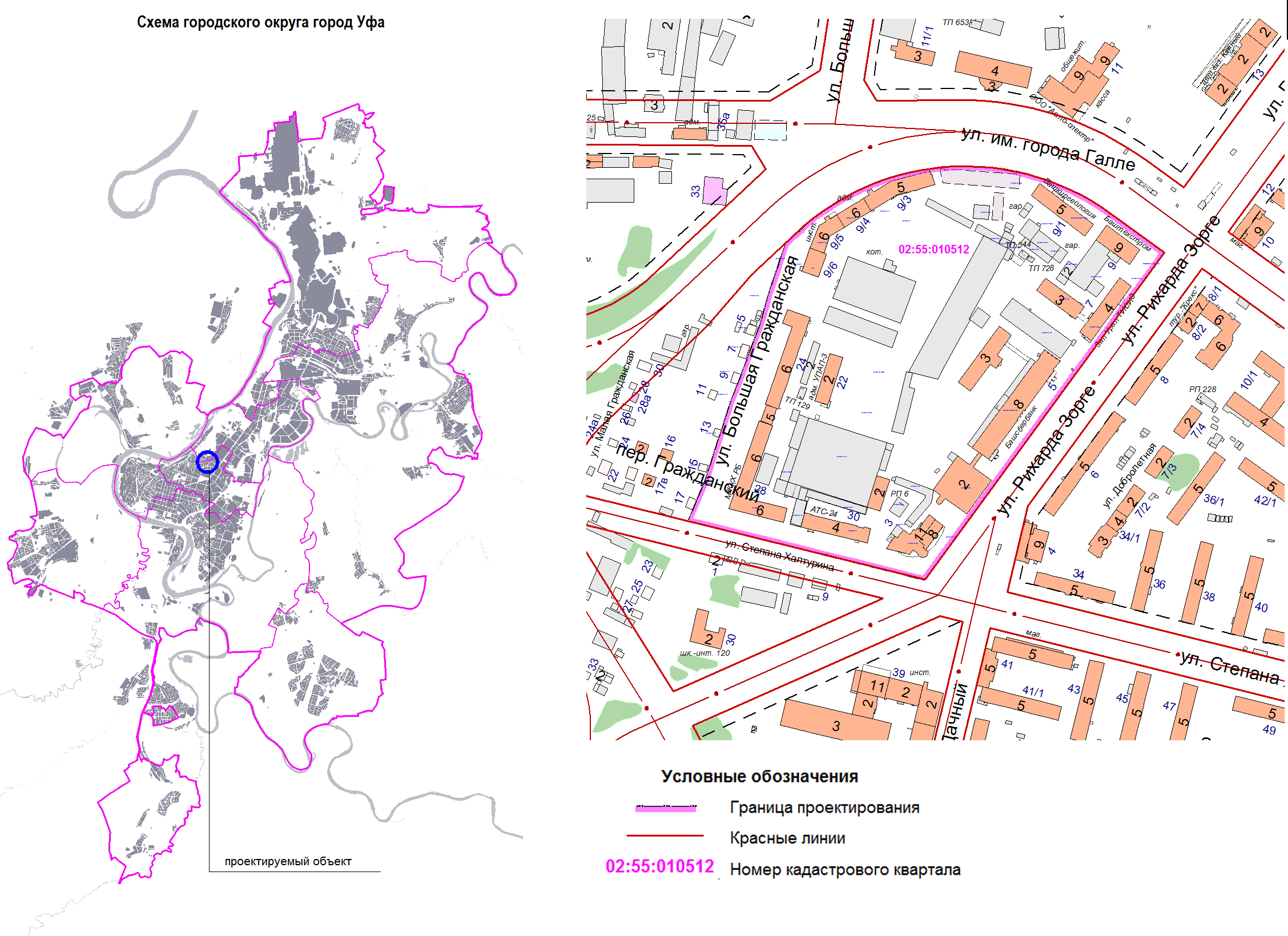 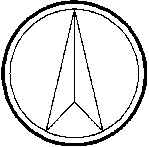 2
Схема современного использования
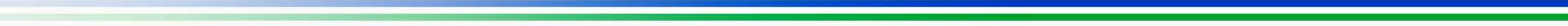 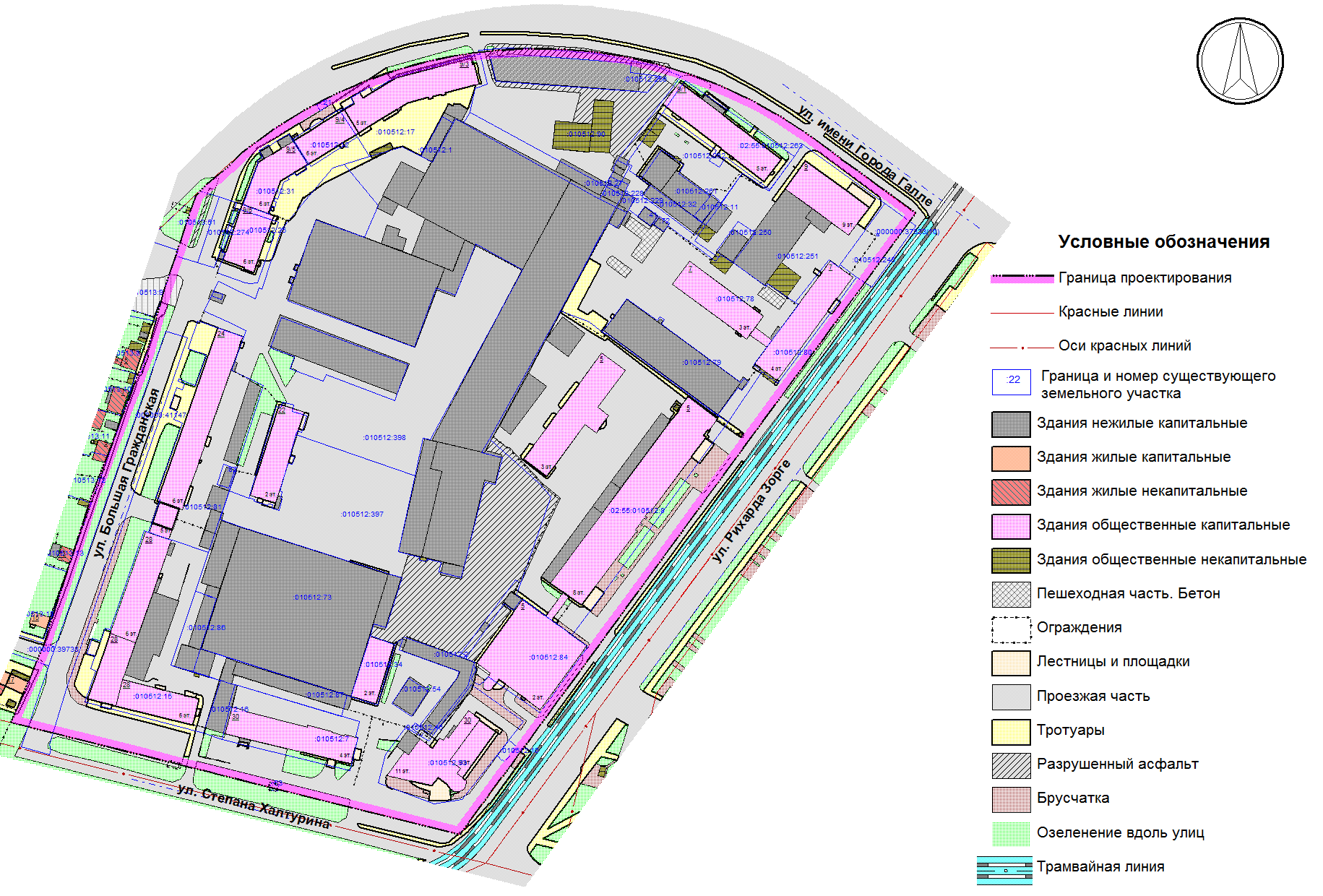 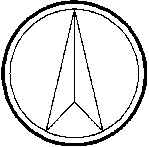 3
Схема планировочной организации территории
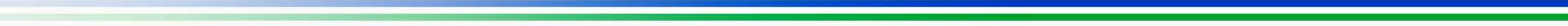 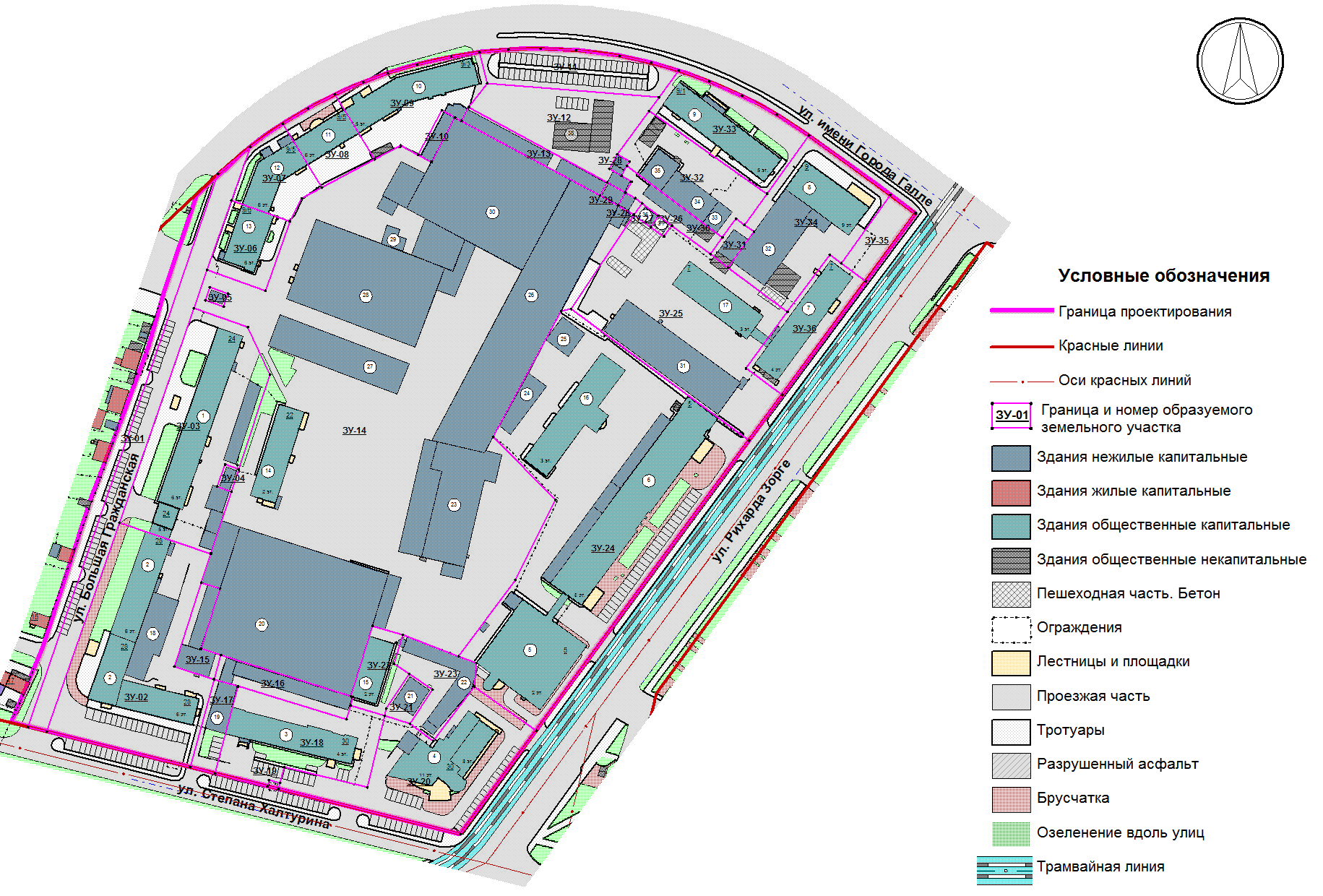 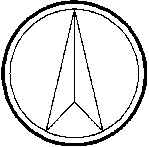 4
Ведомость зданий и сооружений
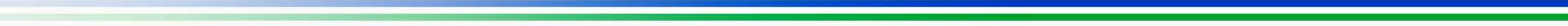 5
Разбивочный план межевания территории
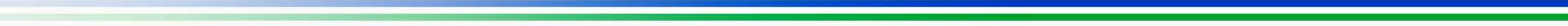 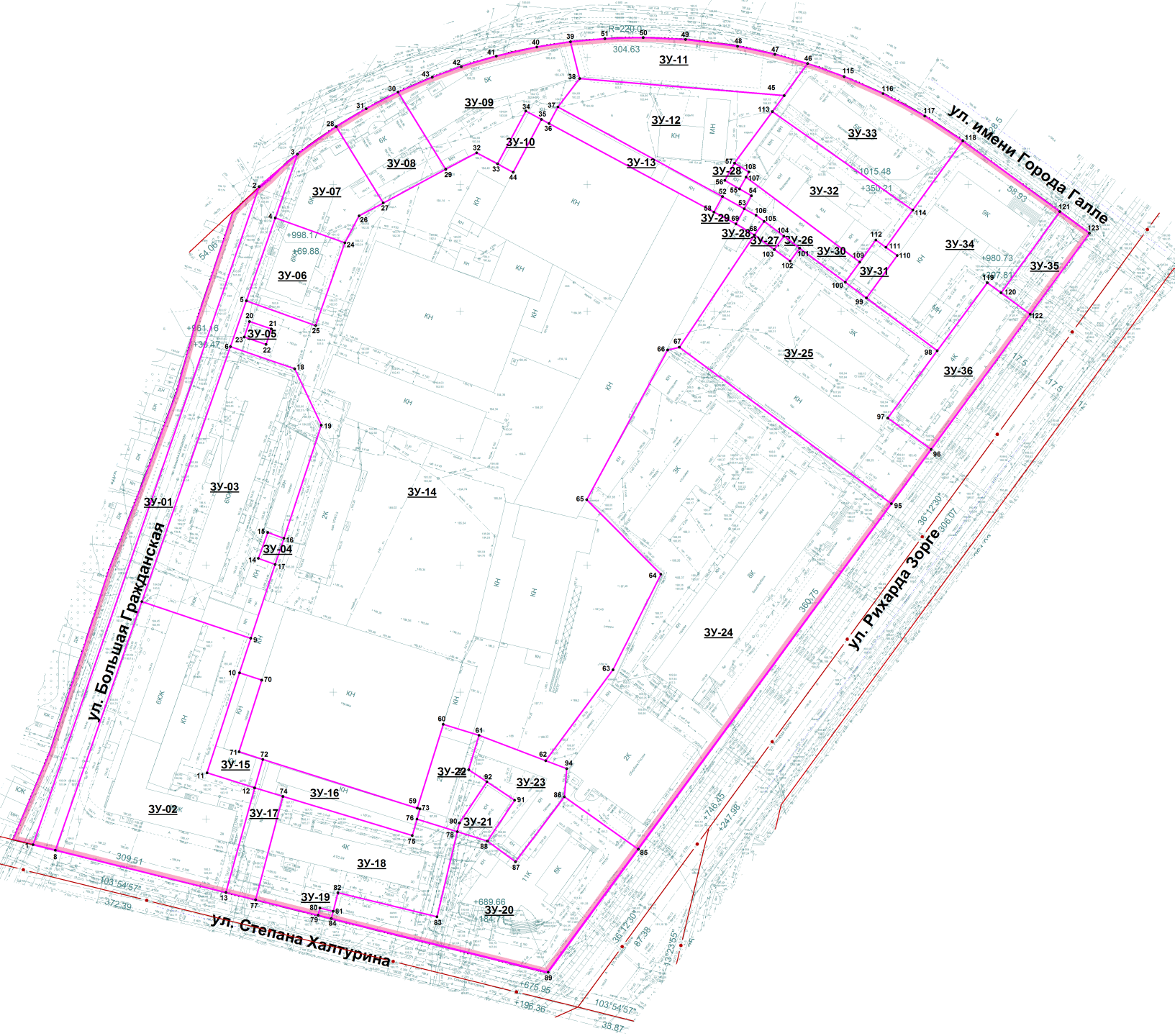 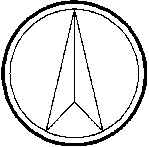 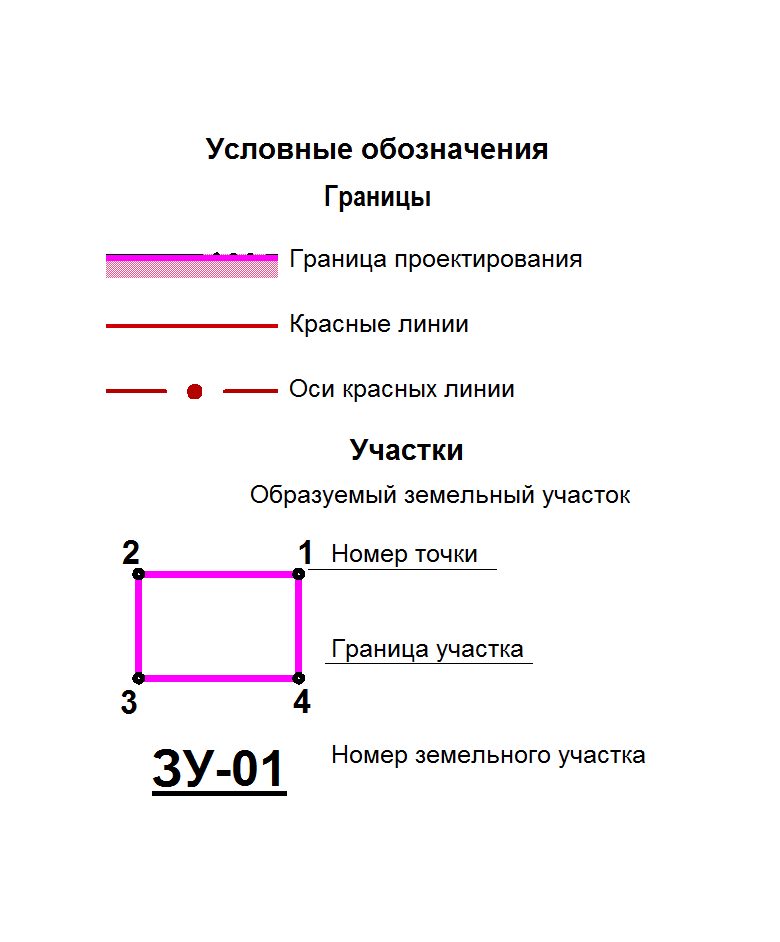 6
Ведомость земельных участков
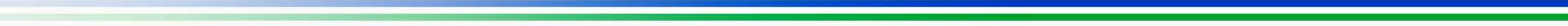 7
План границ зон действия публичных сервитутов
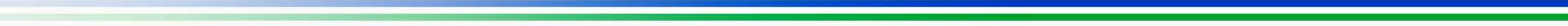 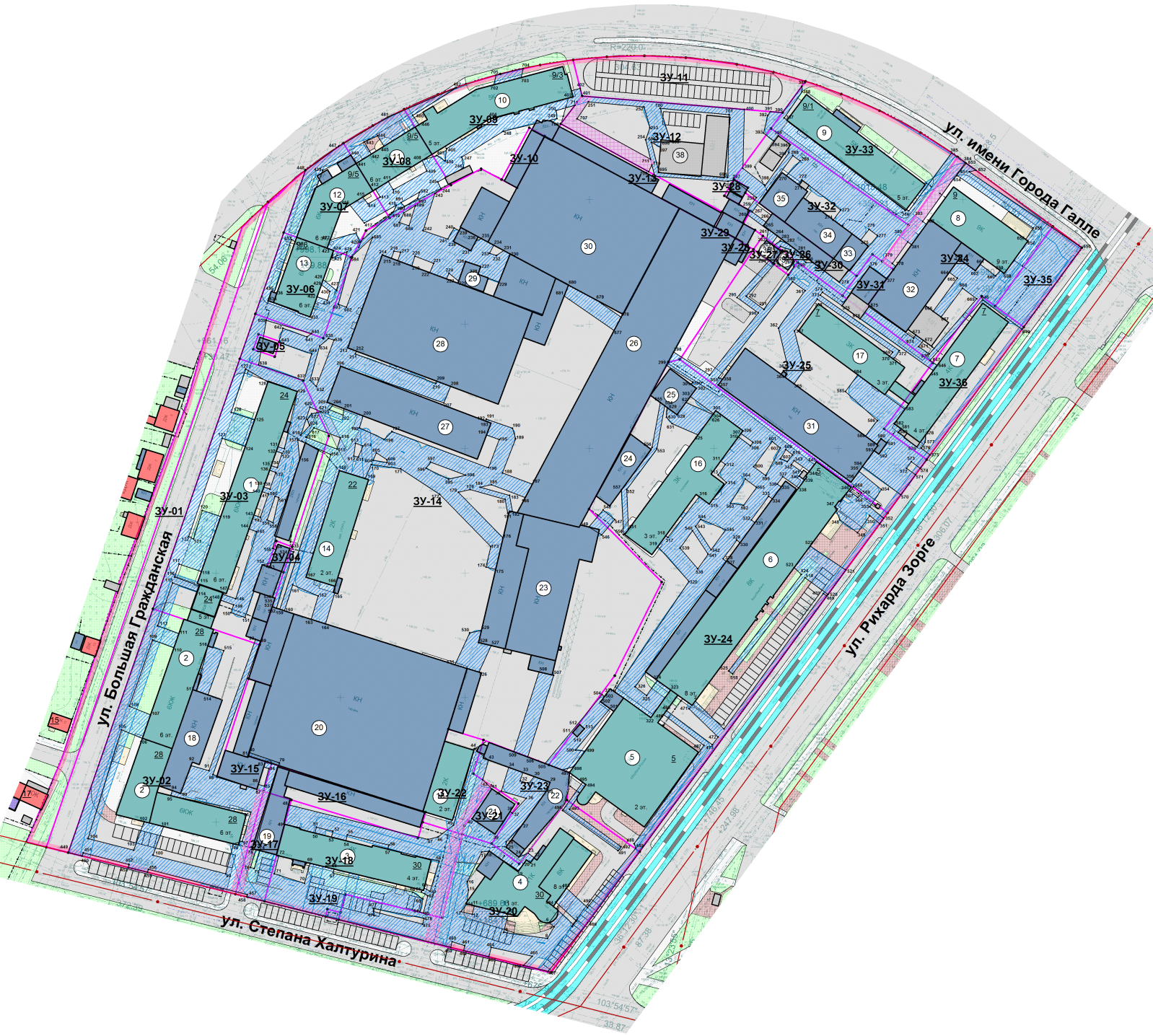 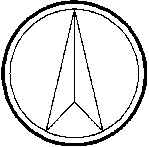 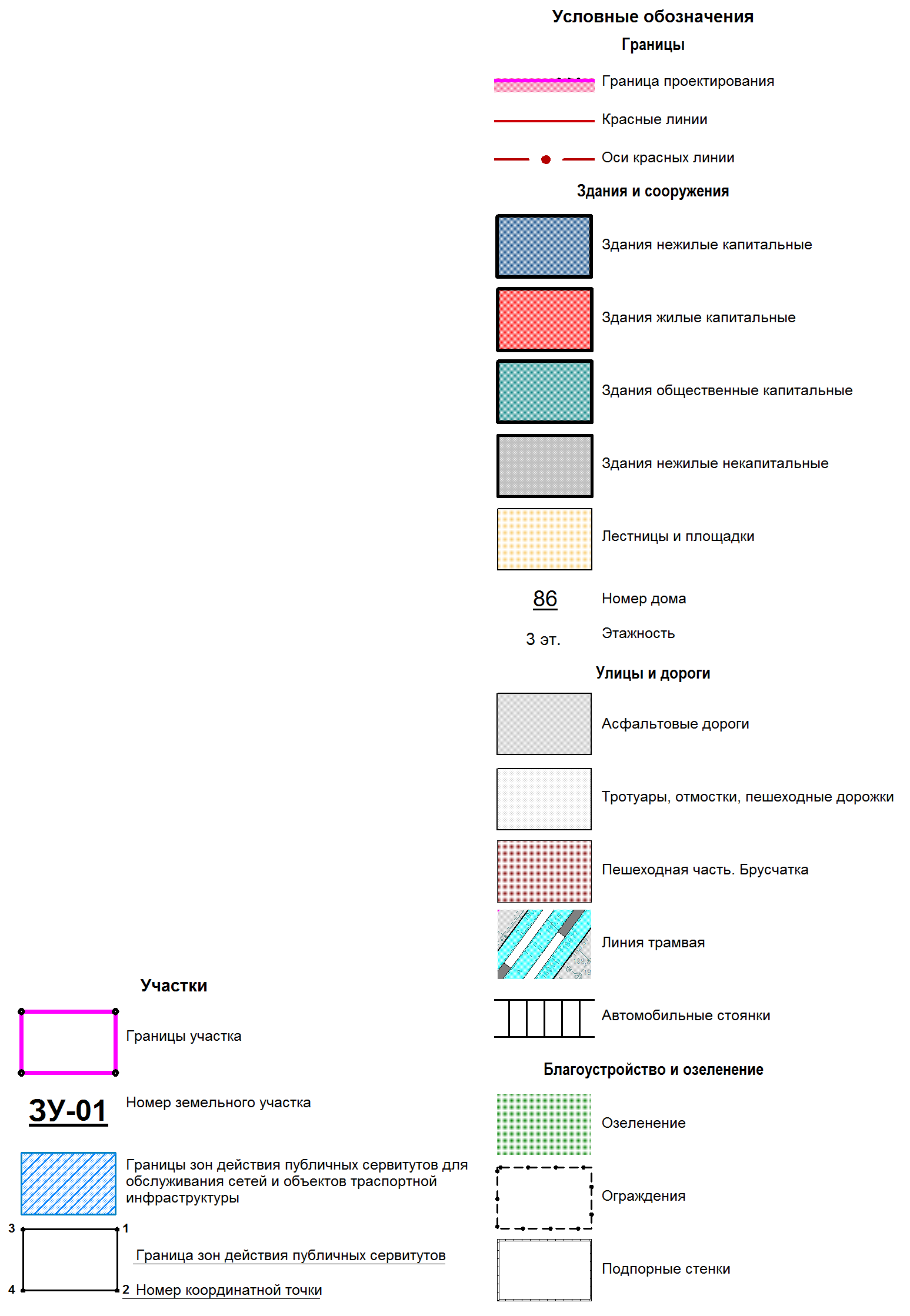 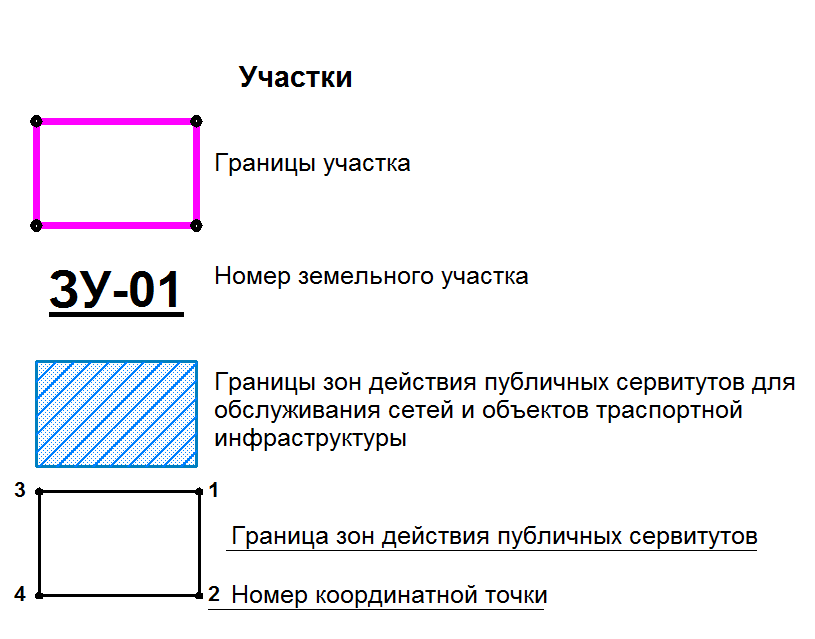 8
План границ земельных участков с оценкой изъятия земель
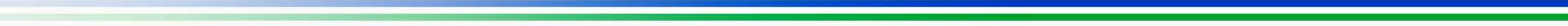 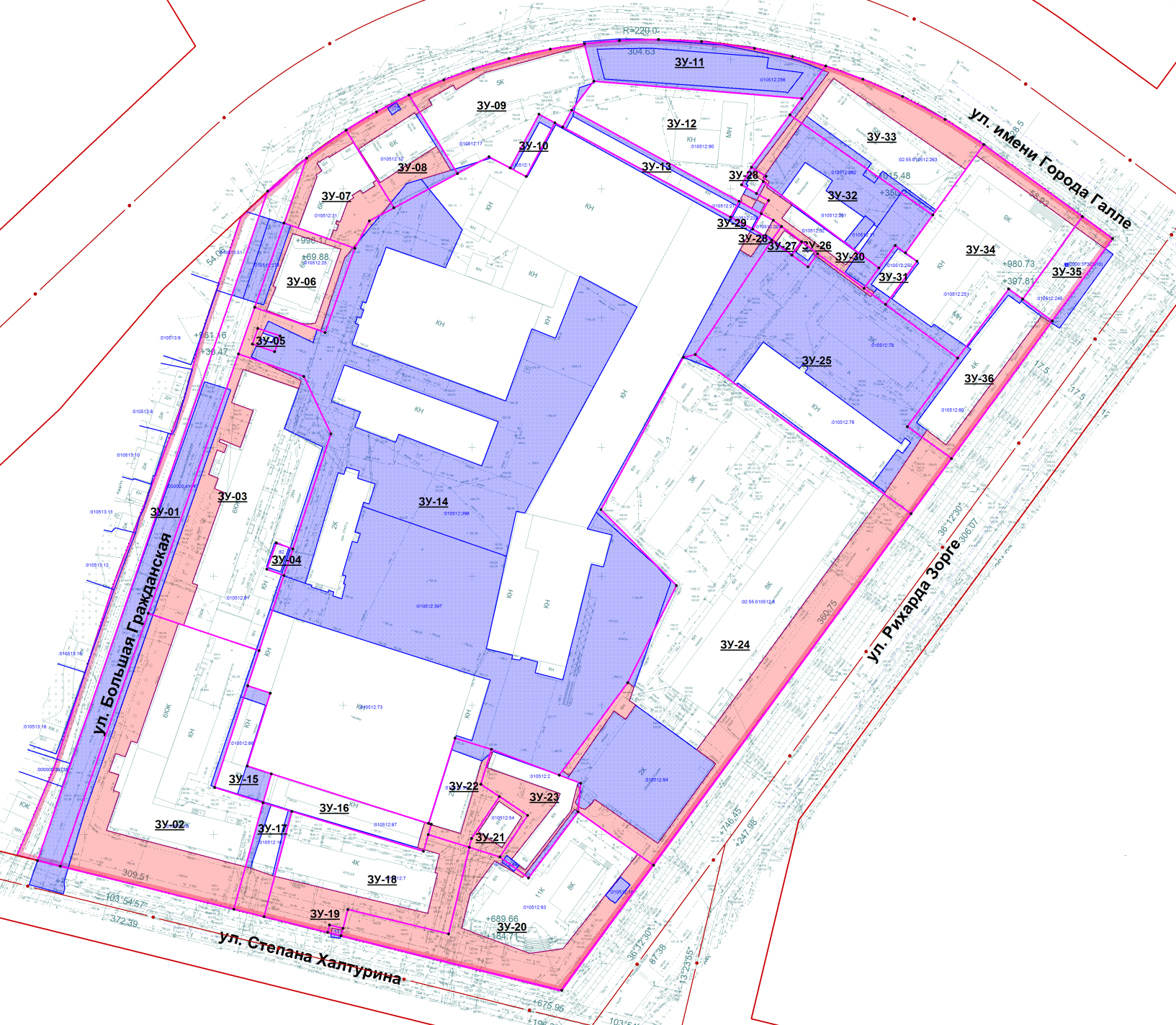 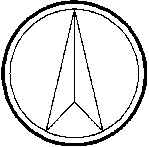 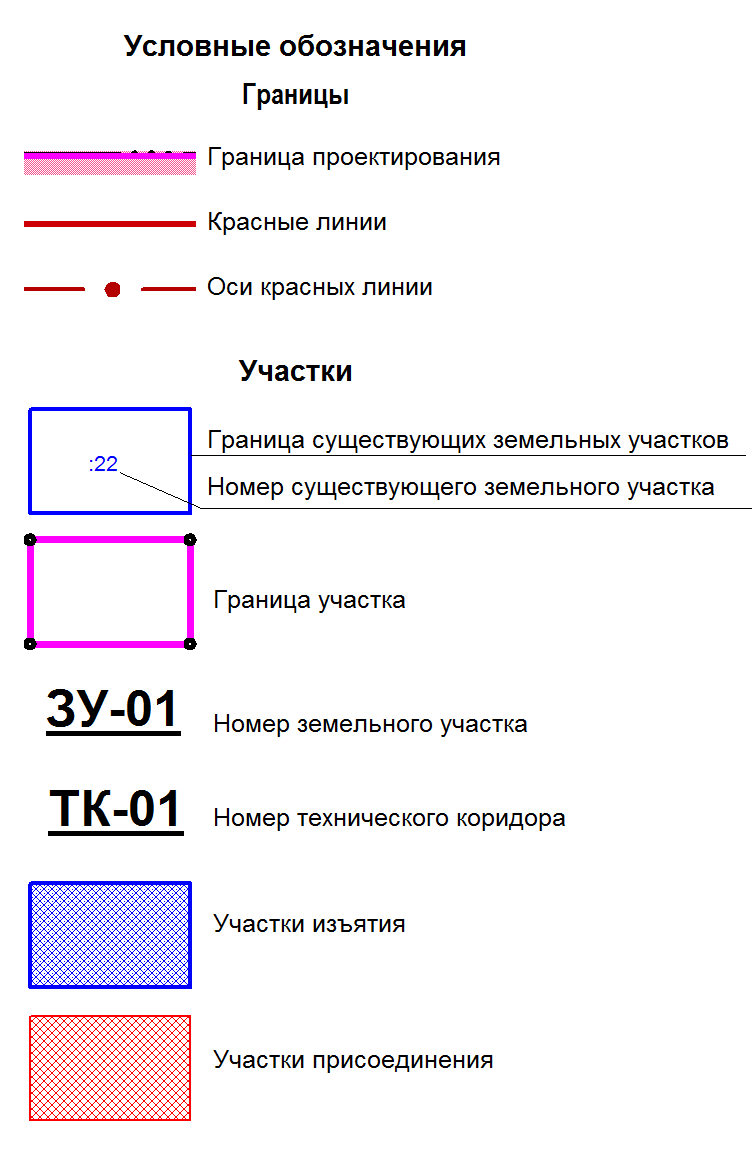 9
Технико-экономические показатели
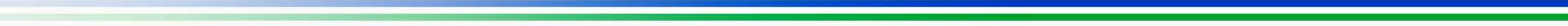 10